Topic 5: Electricity and magnetism5.3 – Electric cells
Essential idea: Electric cells allow us to store energy in a chemical form.
Nature of science: Long-term risks: Scientists need to balance the research into electric cells that can store energy with greater energy density to provide longer device lifetimes with the long-term risks associated with the disposal of the chemicals involved when batteries are discarded.
[Speaker Notes: © 2014 By Timothy K. Lund]
Topic 5: Electricity and magnetism5.3 – Electric cells
Understandings: 
• Cells 
• Internal resistance 
• Secondary cells 
• Terminal potential difference 
• Electromotive force (emf)
[Speaker Notes: © 2014 By Timothy K. Lund]
Topic 5: Electricity and magnetism5.3 – Electric cells
Applications and skills: 
• Investigating practical electric cells (both primary and secondary) 
• Describing the discharge characteristic of a simple cell (variation of terminal potential difference with time) 
• Identifying the direction of current flow required to recharge a cell 
• Determining internal resistance experimentally 
• Solving problems involving emf, internal resistance and other electrical quantities
[Speaker Notes: © 2014 By Timothy K. Lund]
Topic 5: Electricity and magnetism5.3 – Electric cells
Guidance: 
• Students should recognize that the terminal potential difference of a typical practical electric cell loses its initial value quickly, has a stable and constant value for most of its lifetime, followed by a rapid decrease to zero as the cell discharges completely
Data booklet reference: 
•  = I ( R + r )
[Speaker Notes: © 2014 By Timothy K. Lund]
Topic 5: Electricity and magnetism5.3 – Electric cells
International-mindedness: 
• Battery storage is important to society for use in areas such as portable devices, transportation options and back-up power supplies for medical facilities 
Theory of knowledge: 
• Battery storage is seen as useful to society despite the potential environmental issues surrounding their disposal. Should scientists be held morally responsible for the long-term consequences of their inventions and discoveries? 
Utilization: 
• The chemistry of electric cells (see Chemistry sub-topics 9.2 and C.6)
[Speaker Notes: © 2014 By Timothy K. Lund]
Topic 5: Electricity and magnetism5.3 – Electric cells
Cells 	
To make a chemical cell, or a battery, you can begin with a container of weak acid, and two electrodes made of different metals.
Different metals dissolve in acids at different rates.
When a metal dissolves, it enters                                           the acid as a positive ion, leaving                                         behind an electron.
We call the weak acid the                                           electrolyte. We call the least                               negative metal the positive                                              terminal. We call the most negative                                     metal the negative terminal.
(+)
(-)
-
-
-
-
-
-
-
-
+
+
+
+
+
+
+
+
-
-
-
-
-
+
+
+
+
+
Weak Acid
The chemical cell
Electrolyte
[Speaker Notes: © 2014 By Timothy K. Lund]
-
+
Topic 5: Electricity and magnetism5.3 – Electric cells
Cells 	
Think of a chemical cell as a device                                   that converts chemical energy into                                  electrical energy.
If we connect conductors and a                                 light bulb to the (+) and the (-)                                      terminals, we see that electrons                                           begin to flow in an electric current.
(+)
(-)
-
-
-
-
-
-
-
-
+
+
+
+
+
+
+
+
-
-
-
-
-
+
+
+
+
+
FYI
Why do the electrons run from (-) to (+) in the external circuit instead of the reverse?
The chemical cell
Electrolyte
[Speaker Notes: © 2014 By Timothy K. Lund]
-
+
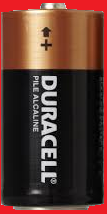 Topic 5: Electricity and magnetism5.3 – Electric cells
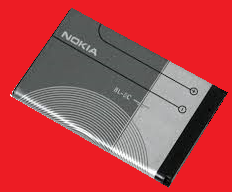 Cells – primary and secondary	
Each time an electron leaves the (-),                                  the acid creates another electron.
Each time an electron enters the                                       (+), the acid neutralizes an electron.
This process is maintained until                                          one of the metals or the electrolyte                                               is completely used up. 
A primary cell can’t be recharged.
A secondary cell can be                                              recharged by applying an external                        voltage, reversing the chemical                                          reaction.
(+)
(-)
-
-
-
-
-
-
-
-
+
+
+
+
+
+
+
+
-
-
-
-
-
+
+
+
+
+
The chemical cell
Electrolyte
[Speaker Notes: © 2014 By Timothy K. Lund]
-
+
Topic 5: Electricity and magnetism5.3 – Electric cells
Cells – current
PRACTICE: A current isn’t really just                                    one electron moving through a circuit.                                    It is in reality more like a chain of                                           them, each one shoving the next                                             through the circuit. Recalling the                                        charge law “like charges repel,                                               and unlike charges attract,” explain                                          why the current flows from (-) to (+)                                    in terms of the force of repulsion.
SOLUTION:
Consider electrons at A and B.
Both electrons feel a repulsive                                              force at their respective electrodes.
B
A
(+)
(-)
-
-
-
-
-
-
-
-
+
+
+
+
+
+
+
+
-
-
-
-
-
+
+
+
+
+
The chemical cell
Electrolyte
[Speaker Notes: © 2014 By Timothy K. Lund]
-
+
Topic 5: Electricity and magnetism5.3 – Electric cells
Cells – current
PRACTICE: A current isn’t really just                                    one electron moving through a circuit.                                    It is in reality more like a chain of                                           them, each one shoving the next                                             through the circuit. Recalling the                                        charge law “like charges repel,                                               and unlike charges attract,” explain                                          why the current flows from (-) to (+)                                    in terms of the force of repulsion.
SOLUTION:
But A’s is bigger than B’s because                                      there are more negatives repelling                                           at A than B. Thus A wins.
B
A
(+)
(-)
-
-
-
-
-
-
-
-
+
+
+
+
+
+
+
+
-
-
-
-
-
+
+
+
+
+
The chemical cell
Electrolyte
[Speaker Notes: © 2014 By Timothy K. Lund]
B
A
-
+
Topic 5: Electricity and magnetism5.3 – Electric cells
Cells – electric potential energy
PRACTICE: Consider electrons                                             at points A and B. Which one has                                        more potential  energy?
SOLUTION:
The electron at B has already                                           traveled through the circuit and is                                    returning to the cell so it can do no                                        more work on the bulb.
The electron at A still has the full                                         circuit to travel and can thus still do                                         work on the bulb.
Thus the electron at A has more                                     potential energy.
(+)
(-)
-
-
-
-
-
-
-
-
+
+
+
+
+
+
+
+
-
-
-
-
-
+
+
+
+
+
The chemical cell
Electrolyte
[Speaker Notes: © 2014 By Timothy K. Lund]
-
+
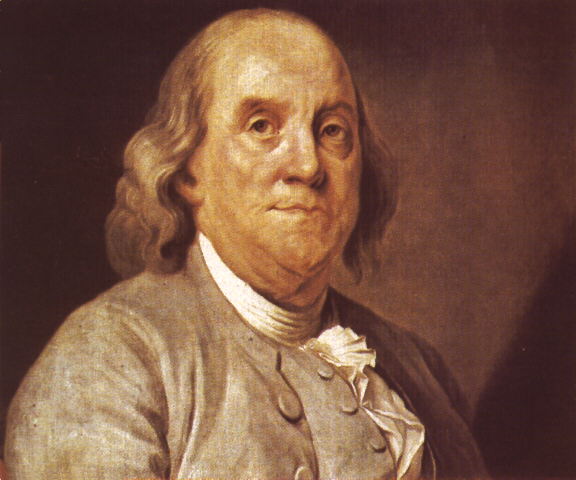 Topic 5: Electricity and magnetism5.3 – Electric cells
Cells – conventional current	
Back in the days of Ben Franklin                                  scientists understood  that there                                        were two types of electricity:                                                positive and negative.
What they didn’t know was which                                         one was actually free to travel                                            through a circuit.
The influential Ben Franklin                                            guessed wrongly that it was the                                       positive charge. 
Thus, his vision of our chemical cell                                           looked like the one on the next slide.
(+)
(-)
-
-
-
-
-
-
-
-
+
+
+
+
+
+
+
+
-
-
-
-
-
+
+
+
+
+
The chemical cell
Electrolyte
[Speaker Notes: © 2014 By Timothy K. Lund]
-
-
+
+
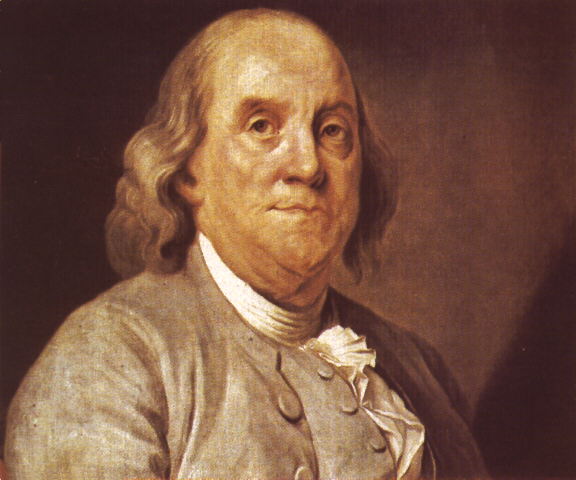 Topic 5: Electricity and magnetism5.3 – Electric cells
Cells – conventional current
We will use only  conventional current in this course.
(+)
(-)
(+)
(-)
+
+
+
+
+
+
+
+
-
-
-
-
-
-
-
-
FYI
Positive charge flow is called conventional current and is still used in circuit analysis.
-
-
-
-
-
-
-
-
+
+
+
+
+
+
+
+
+
+
+
+
+
-
-
-
-
-
-
-
-
-
-
+
+
+
+
+
more negative
less negative
= less positive
= more positive
Franklin’s chemical cell
The chemical cell
Electrolyte
Electrolyte
[Speaker Notes: © 2014 By Timothy K. Lund]
A
B
-
+
Topic 5: Electricity and magnetism5.3 – Electric cells
Cells – electric potential energy
PRACTICE: Consider positive charges                                   at points A and B.  Which one has                                        more potential energy?
SOLUTION:
The charge at B has already                                           traveled through the circuit and is                                     returning to the battery so it can do                                               no more work on the bulb.
The charge at A still has the full                                        circuit to travel and can thus still do                                        work on the bulb.
Thus the positive charge at A has                                       more potential energy.
(+)
(-)
+
+
+
+
+
+
+
+
-
-
-
-
-
-
-
-
+
+
+
+
+
-
-
-
-
-
Franklin’s chemical cell
Electrolyte
[Speaker Notes: © 2014 By Timothy K. Lund]
potential difference
-
+
Topic 5: Electricity and magnetism5.3 – Electric cells
(+)
(-)
+
+
+
+
+
+
+
+
-
-
-
-
-
-
-
-
+
+
+
+
+
-
-
-
-
-
FYI  Electric potential difference is often abbreviated p.d.
Electrolyte
[Speaker Notes: © 2014 By Timothy K. Lund]
-
+
Electrolyte
Topic 5: Electricity and magnetism5.3 – Electric cells
Cells – electric potential difference 
Think of a battery as an engine that                                  uses chemical energy to take                                            positive charges and move them                                        from low to high potential within                                          the cell so that they can do work                                         outside the cell in the external circuit.
The schematic symbol for a switch                                                 is shown.
For this                                                                                  circuit we                                                                                 have the                                                                          schematic:
(+)
(-)
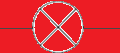 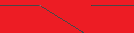 low potential
high potential
lamp
Chemical energy
switch
cell
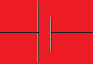 (+)
(-)
[Speaker Notes: © 2014 By Timothy K. Lund]
(+)
(-)
chemical cell
external  circuit
Topic 5: Electricity and magnetism5.3 – Electric cells
Cells – electric potential difference 
As an analogy to gravitational potential energy, think of the chemical cell as an elevator, powered by a chemical engine.
Inside the cell, positive                                                     charges at low potential are                                                               raised through chemical                                                        energy to high potential.
Outside the cell, positive                                                    charges at high potential are                                                released into the external                                                       circuit to do their electrical                                                  work, losing energy as they go.
[Speaker Notes: © 2014 By Timothy K. Lund]
Topic 5: Electricity and magnetism5.3 – Electric cells
Cells – electric potential difference
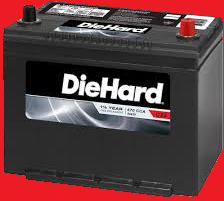 FYI
Note the increase rather than the decrease.
[Speaker Notes: © 2014 By Timothy K. Lund]
Topic 5: Electricity and magnetism5.3 – Electric cells
Cells – electromotive force (emf) 
The electromotive force  (or emf) of a cell is the amount of chemical energy converted to electrical energy per unit charge. 
Since energy per                                                                 unit charge is volts,                                                                       emf is measured in                                                                  volts.
This cell has an                                                                        emf of  = 1.6 V.
Because the cell is                                                                not connected to any                                                                    circuit we say that it is unloaded.
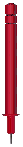 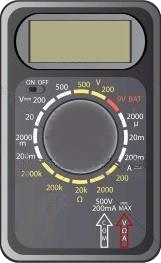 01.6
00.0
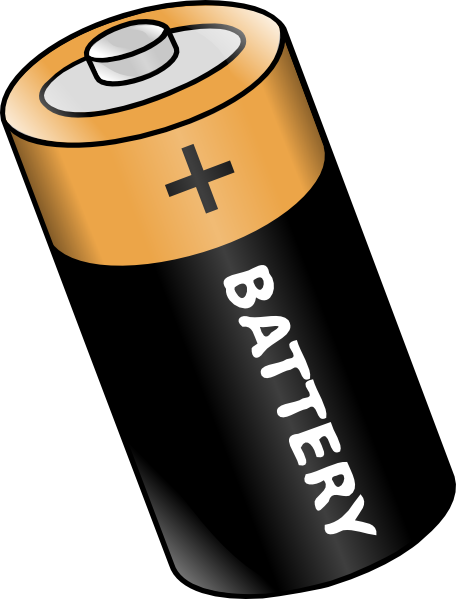 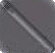 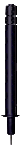 [Speaker Notes: © 2014 By Timothy K. Lund]
Topic 5: Electricity and magnetism5.3 – Electric cells
Cells – electromotive force (emf)
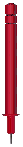 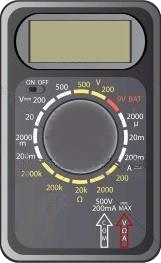 01.6
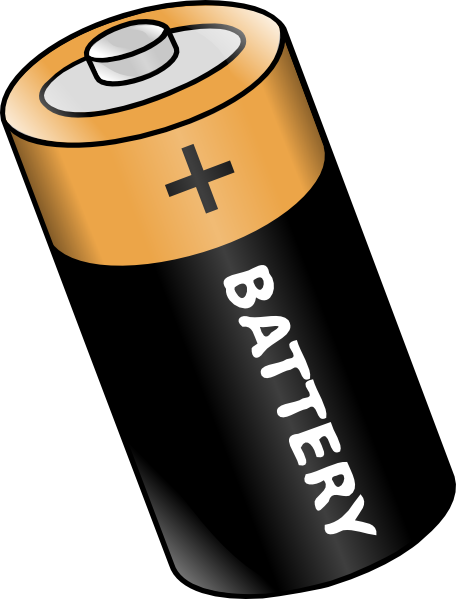 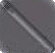 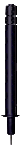 [Speaker Notes: © 2014 By Timothy K. Lund]
Topic 5: Electricity and magnetism5.3 – Electric cells
Cells – internal resistance	
If we connect a resistor as part of an external circuit, we see that the voltage read by the meter goes down a little bit. 
We say that the cell is                                                         loaded because there                                                               is a resistor connected                                                     externally in a circuit. 
This cell has a                                                              loaded potential                                                                difference (p.d.) of                                                                         V = 1.5 V.
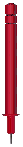 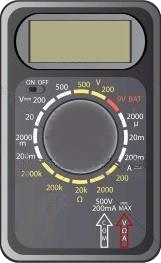 01.5
01.6
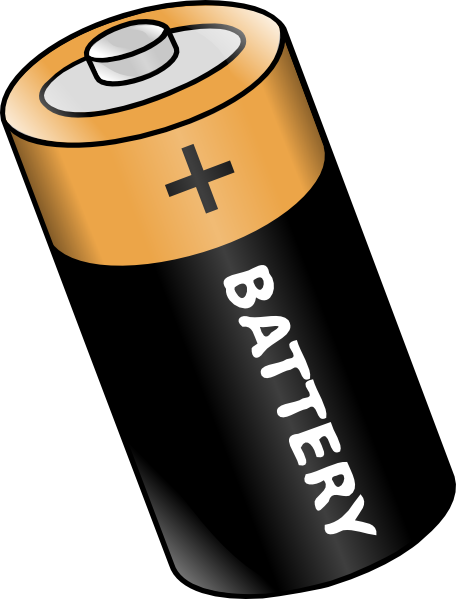 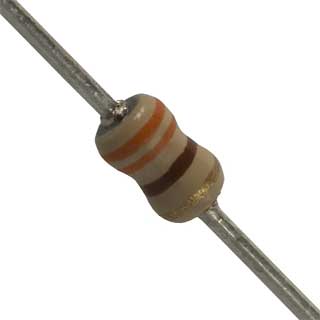 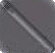 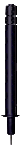 [Speaker Notes: © 2014 By Timothy K. Lund]
cell heat rate
Topic 5: Electricity and magnetism5.3 – Electric cells
Cells – internal resistance 	
All cells and batteries have limits as to how rapidly the chemical reactions can maintain the voltage. 
There is an internal resistance r associated with a cell or a battery which causes the cell’s voltage to drop when there is an external demand for the cell’s electrical energy.
The best cells will have small internal resistances.
The internal resistance of a cell is why a battery becomes hot if there is a high demand for current from an external circuit.
Cell heat will be produced at the rate given by
[Speaker Notes: © 2014 By Timothy K. Lund]
Topic 5: Electricity and magnetism5.3 – Electric cells
Cells – internal resistance
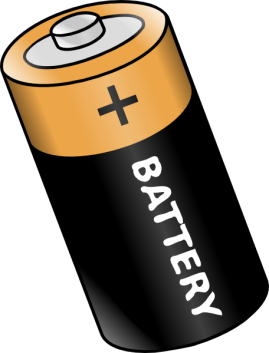 [Speaker Notes: © 2014 By Timothy K. Lund]
Topic 5: Electricity and magnetism5.3 – Electric cells
Cells – internal resistance 
If we wish to consider the internal                    resistance of a cell, we can use the cell                                    and the resistor symbols together, like this:
And we may enclose the whole cell in a                                 box of some sort to show that it is one unit.
Suppose we connect our cell with its                    internal resistance r  to an external circuit                        consisting of a single resistor of value R.
All of the chemical energy from the battery                                 is being consumed by the internal resistance                                 r and the external load represented by the                          resistance R.
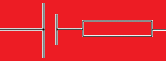 
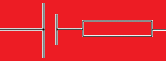 r
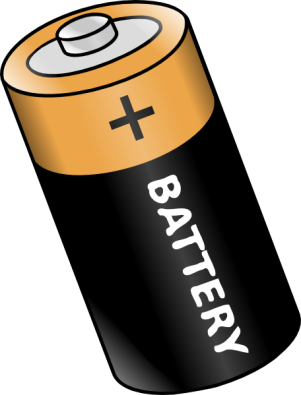 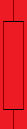 
R
r
[Speaker Notes: © 2014 By Timothy K. Lund]
emf relationship
 = IR + Ir = I(R + r)
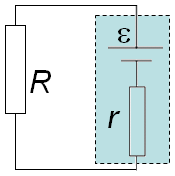 Topic 5: Electricity and magnetism5.3 – Electric cells
Cells – internal resistance 
From EP = qV we can deduce that the electrical energy being created by the cell is EP = q.
The electrical energy being converted to heat energy by R is EP,R = qVR.
The electrical energy being converted to heat energy by r is EP,r = qVr.
From conservation of energy EP = EP,R + EP,r so that    			q = qVR + qVr.
Note that the current I is the same everywhere.
From Ohm’s law VR = IR and Vr = Ir so that  = IR + Ir.
[Speaker Notes: © 2014 By Timothy K. Lund]
Topic 5: Electricity and magnetism5.3 – Electric cells
Cells – internal resistance
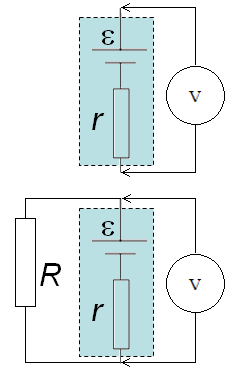 1.6 V
1.5 V
[Speaker Notes: © 2014 By Timothy K. Lund]
Topic 5: Electricity and magnetism5.3 – Electric cells
Cells – internal resistance
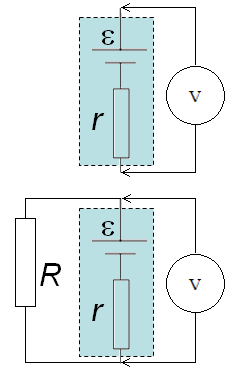 1.6 V
1.5 V
[Speaker Notes: © 2014 By Timothy K. Lund]
Topic 5: Electricity and magnetism5.3 – Electric cells
Cells – terminal potential difference
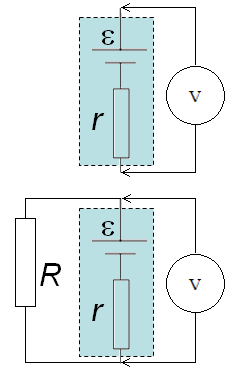 EXAMPLE:
A cell has an unloaded voltage of 1.6 V                                   and a loaded voltage of 1.5 V when a                                          330  resistor is connected as shown.
(d) What is the terminal potential                                        difference t.b.d. of the cell?
SOLUTION:
(d) The terminal potential difference is                                       the potential difference at the terminals                                  of the cell where it connects to the external circuit.
This cell has an unloaded t.p.d of 1.6 V, and a loaded t.p.d. of 1.5 V. Note that the t.p.d. depends on the load.
1.6 V
1.5 V
[Speaker Notes: © 2014 By Timothy K. Lund]